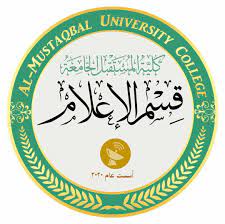 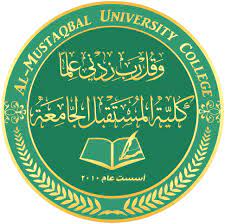 كلية المستقبل الجامعة                       قسم الاعلامالتربية الاعلامية الرقميةالمفهوم ، الاهمية ، المميزات
م .م أمجد علي
مفهوم التربية الاعلامية الرقمية
مفهوم التربية الإعلامية :- هي اتجاه عالمي جديد، يختص بتعليم أفراد الجمهور مهارة التعامل مع الإعلام، وذلك لأن الإعلام ووسائل الاتصال الحديثة أصبحت هي الموجه الأكبر، والسلطة المؤثرة، على القيم والمعتقدات والتوجهات والممارسات، في مختلف الجوانب، اقتصادياً وثقافياً واجتماعياً.
أولاً: التـربيــة والإعــلام
1. لقد ظلت المدرسة المصدر الأول للمعرفة حتى بدايات القرن العشرين، وظل المعلمون هم المصادر الرئيسة لتوزيع المعرفة، وكان الناس قديماً يعتمدون على المدرسة كمصدر (محتكر) يستمدون منه معرفتهم بالعالم من حولهم.2. لقد كانت التربية ( ممثلة في المدرسة إلى حد ما ) تعيش في نزاع مع المنزل للقيام بدورها، فتارة تتفوق المدرسة على المنزل، وتارة يحدث العكس، إلى أن برز الإعلام، وأصبح منافساً للمدرسة والمنزل معاً، ليس في السيطرة على الطفل فحسب، بل على والديه أيضاً.3. لقد أحكم الإعلام سيطرته على العالم، مسلياً مربياً معلماً موجهاً شاغلاً مشغلاً، يظهر كل يوم بوجه جديد، وفي كل فترة بأسلوب مبتكر، وفي كل مرحلة بتقنية مدهشة، متجاوزاً حدود الزمان والمكان، مما جعل التربية بوسائلها المحدودة، وتطورها التدريجي الحذر تفقد سيطرتها على أرضيتها، وأصبح الإعلام يملك النصيب الأكبر في التنشئة الاجتماعية، والتأثير والتوجيه، وتربية الصغار والكبار معاً.وما لم يكـن الإنسان واعيـاً إعلاميـاً فإن التيـار الجارف سيكتسح كـل معصـوب العينين
مفهوم التربية الاعلامية الرقمية
ثانيـاً: ما المقصود بالتربية الإعلامية؟
قبل الدخول في التفاصيل فإن المقصود بالتربية الإعلامية هو بكل بساطة:« مهارة التعامل مع الإعلام ». 

ثالثـاً: مراحل تطور مفهوم التربية الإعلامية:
1. ظهر مفهوم التربية الإعلامية في العالم في أواخر الستينات الميلادية، حيث ركز الخبراء على إمكانية استخدام أدوات الاتصال ووسائل الإعلام لتحقيق منافع تربوية ملموسة،« كوسيلة تعليمية».2. بحلول السبعينات الميلادية بدأ النظر إلى التربية الإعلامية على أنها تعليم بشأن الإعلام، وأنها «مشروع دفاع» يتمثل هدفه في حماية الأطفال والشباب من المخاطر التي استحدثتها وسائل الإعلام، وانصب التركيز على كشف الرسائل «المزيـفــة»، «والقــيــم» غــيـر الـمــلائـمــة»، وتشجيع الطلاب على رفضها وتجاوزها.3. في السنوات الأخيـرة تطور مفهوم التربية الإعلامية بحيث لم يعد «مشروع دفاع» فحسب، بل «مشروع تمكين» أيضاً، يهدف إلى إعداد الشباب لفهم الثقافة الإعلامية التي تحيط بهم، وحسن الانتقاء والتعامل معها، والمشاركة فيها بصورة فعالة ومؤثرة.
رابعاً: مـنظـمة اليونســكو والتربيــة الإعــلامــية
رابعاً: مـنظـمة اليونســكو والتربيــة الإعــلامــية
1. تعد منظمة الأمم المتحدة للتربية والثقافة والعلوم ( اليونسكو ) الداعم الأكبر عالمياً للتربية الإعلامية.2. تقرر مؤتمرات ( اليونسكو ) أهمية التربية الإعلامية بعبارة مهمة: « يجب أن نعد النشء للعيش في عالم سلطة الصورة والصوت والكلمة ».وهي بذلك تشــير إلى أن الإعــلام يملــك سلــطة مؤثــرة على القيــم والمعتـقــدات والتـوجـهــات والممارسات، في مختلف الجوانب اقتصادياً وثقافياً واجتماعياً.3. من خلال أنشطة اليونسكو المتعددة في هذا المجال، فإنها تعد التربية الإعلامية جزءاً من الحقوق الأساسية لكل مواطن، في كل بلد من بلدان العالم، وتوصي بضرورة إدخال التربية الإعلامية حيثما أمكن، ضمن المناهج التربوية الوطنية، وكذلك إدخالها ضمن أنظمة التعليم غير الرسمية، والتعلم مدى الحياة.
خامساً: تـعـريف التربيــة الإعـلامـيـة
للتربية الإعلامية تعريفات متعددة، ذات مضمون متشابه، ورؤية واحدة إجمالاً، ولذلك سنختار أفضل هذه التعريفات وأكثرها شمولاً، وهو تعريف التربية الإعلامية حسب توصيات مؤتمر فيينا عام 1999م، الذي عقد تحت رعاية منظمة الأمم المتحدة للتربية والثقافة والعلوم ( اليونسكو )، وشارك فيه 41 خبيراً من 33 بلداً حول العالم، حيث تم تعريف التربية الإعلامية بما يأتي:
* التــربـيـــة الإعلامــيــة:• تختص في التعامل مع كل وسائل الإعلام الاتصالي، وتشمل الكلمات، والرسوم المطبوعة، والصوت، والصور الساكنة والمتحركة، التي يتم تقديمها عن طريق أي نوع من أنواع التقنيات.• تمكّن أفراد المجتمع من الوصول إلى فهم لوسائل الإعلام الاتصالية التي تستخدم في مجتمعهم، والطريقة التي تعمل بها هذه الوسائل، ومن ثم تمكّنهم من اكتساب المهارات في استخدام وسائل الإعلام للتفاهم مع الآخرين.
تضمن التربية الاعلامية الرقمية تعلم أفراد المجتمع للآتي:• التعرف على مصادر النصوص الإعلامية، وأهدافها السياسية والاجتماعية والتجارية والثقافية، وكذلك السياق التي وردت فيه.• التحليل وتكوين الآراء الانتقادية حول المواد الإعلامية، وإنتاج الإعلام الخاص بهم.• فهم وتفسير الرسائل والقيم التي تقدم من خلال الإعلام.• الوصول إلى الإعلام، أو المطالبة بالوصول إليه، بهدف التلقي أو الإنتاج.• اختيار وسائل الإعلام المناسبة التي تمكن الشباب الصغار من توصيل رسائلهم الإعلامية أو قصصهم، وتمكينهم من الوصول إلى الجمهور المستهدف.
سـادسـاً: التربية الإعلامــيـة في دول العـالـم
تختلف دول العالم في تعاطيها مع التربية الإعلامية حسب الآتي:1. دول متقدمة في هذا المجال فيها رسوخ ونظامية في التربية الإعلامية، حيث وضعت أسس التربية الإعلامية وموجهاتها العامة ومناهجها، وأعدت المعلمين ودربتهم، ووفرت المصادر التربوية لتعليم التربية الإعلامية، مثل كندا، وأغلب دول أوروبا.2. دول فيها تربية إعلامية مدرسية، لكنها غير منتظمة وغير مكتملة مثل إيطاليا وإيرلندا.3. دول ما تــزال التربيـــة الإعلاميـــة بهـا في مـرتبــة التعـليم غير الـمدرسي، حيث تقدم في برامج الشباب، والجماعات النسائية، ودور العبادة، مثل الولايات المتحدة الأمريكية، ودول العالم الثالث.4. من بين الدول العربية فإن الجمهورية اللبنانية تقوم بتدريس الطلاب خمس حصص بعنوان ( التربية الإعلامية ) ضمن مادة التربية الوطنية والتنشئة الاجتماعية في الصف الأول المتوسط، كما تقدم لطلاب الصف الثالث الثانوي أربع حصص ضمن المادة نفسها بعنوان ( الإعلام والرأي العام ).
أهمـية التربيـة الإعلامـيـة
1. «التربية الإعلامية، جزء من الحقوق الأساسية لكل مواطن في كل بلد في بلدان العالم هكذا ترى منظمة (اليونسكو) أهمية التربية الإعلامية بسبب سلطة الإعلام المؤثرة في العالم المعاصر.2. قبل ثلاثين عاماً لم تكن هناك مشكلة ملحـّة في التعامل مع الإعلام، لأنه كان إعلاماً محلياً محدود التأثير، باستثناء بعض الإذاعات العالمية، أما اليوم في عصر ثورة الإعلام والمعلومات والاتصالات فإن الأمر مختلف، وأصبحت الحاجة إلى الوعي الإعلامي شيئاً مهماً وعاجلاً وملحاً وضرورياً... إلخ.3. بدون الوعي الإعلامي سينشأ كثير من أبنائنا وهم معصوبي الأعين، في عالم تتجاذبه الصراعات والأهواء والمصالح، ولا يرحم الضعفاء.4. هناك أشياء كثيرة لا يضر الجهل بها... والوعي الإعلامي ليس واحداً منها.5. نحن نتحدث كثيراً عن أهمية الوعي الإعلامي، ولكن كيف نزرعه في أبنائنا، ونجعلهم يكتسبون هذه المهارة، إنها ببساطة التربية الإعلامية.6. إن الوعي الإعلامي مهارة ترافق أبناءنا طوال حياتهم، وليست مادة دراسية ينساها الطالب بمجرد انتهاء الامتحان، أو عندما يختار تخصصاً علمياً في مجال بعيد عنها.
مـمـيزات التربــية الإعـــلامــــيـة
1. تعـزيز الدافـعـــيـة للتعـلم:تتمتع التربية الإعلامية بخصائص تعزز الدافعية للتعلم، وذلك بسبب خصوصية موضوعها ومجالها، فهي تبحث في شيء محسوس يتصل مباشرة بحياة المتعلم اليومية، فيكون أدعى لإثارة انتباهه وتحفيزه لاكتشاف هذا المجال ومعرفة أسراره.
2. واقعــية هـذا المجال والحاجـة إليــه:إن التعامل مع الإعلام يستغرق جزءاً كبيراً من حياة الإنسان في العالم المعاصر، ويرافقه طوال حياته، وهذا يثير لدى المتعلم الشعور بأهمية امتلاكه لمهارة التعامل مع الإعلام من خلال التربية الإعلامية.
3. وضــوح نتـائـج التعــلم:إن وضوح نتائج التعلم بشكل بارز على شخصية المتعلم في الحياة اليومية تزيد الدافعية وبذل الجهد، لأن الوعي الإعلامي يمكن بسهولة أن يلاحظ على شخصية الإنسان في الحياة اليومية، بخلاف قدرته على حل أعقد مسائل الرياضيات على سبيل المثال.